শুভেচ্ছা
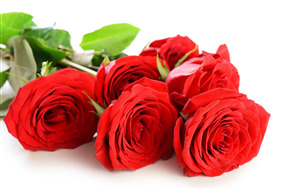 পাঠ পরিচিতি
শিক্ষক পরিচিতি
শ্রেণিঃদ্বিতীয়
বিষয়ঃ প্রাথমিক গণিত
সময়ঃ৪০ মিনিট
পাঠঃ ২,যোগঃ২ অঙ্কের সংখ্যা
মোছাঃশাহানাজ বেগম
সহকারি শিক্ষক
সাদামহল সরকারি প্রাথমিক বিদ্যালয় 
বোচাগঞ্জ ,দিনাজপুর
শিক্ষন ফলঃ
৯,২,১=হাতে না রেখে দুই অঙ্কবিশিষ্ঠ সংখ্যা উপর নিচে ও পাশাপাশি যোগ করতে পারবে।(যোগফল অনুধর্ধ ১০০)
যোগ করি
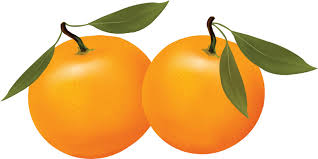 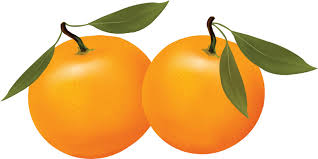 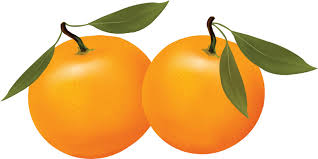 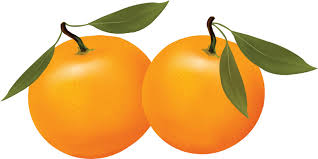 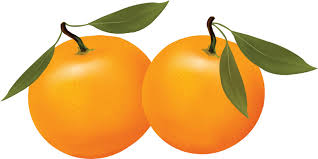 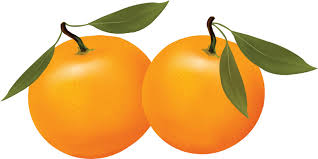 একত্র/যোগ
এসো আরো একটি ভিডিও দেখি।
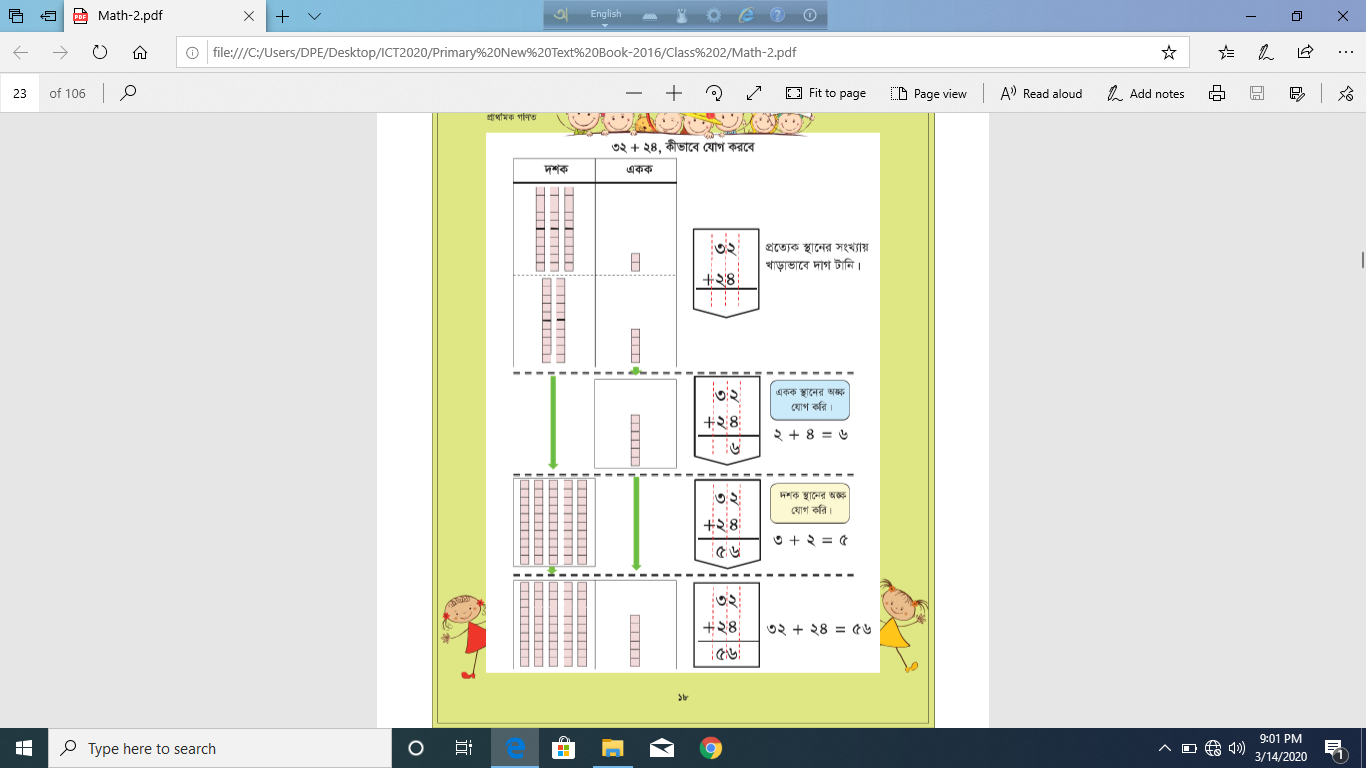 একক স্থান
দশক স্থান
ছবিটিতে একক ও দশক স্থান ভালো করে লক্ষ কর ।
45  
+23
একক স্থানে যোগ করি
৬
৮
এরপর দশক স্থানে যোগ করি
বাস্থব উপকরনঃ পাতা বা কাঠি
তোমাদের পাঠ্য বইয়ের ১৯ নং পৃষ্ঠা বের কর
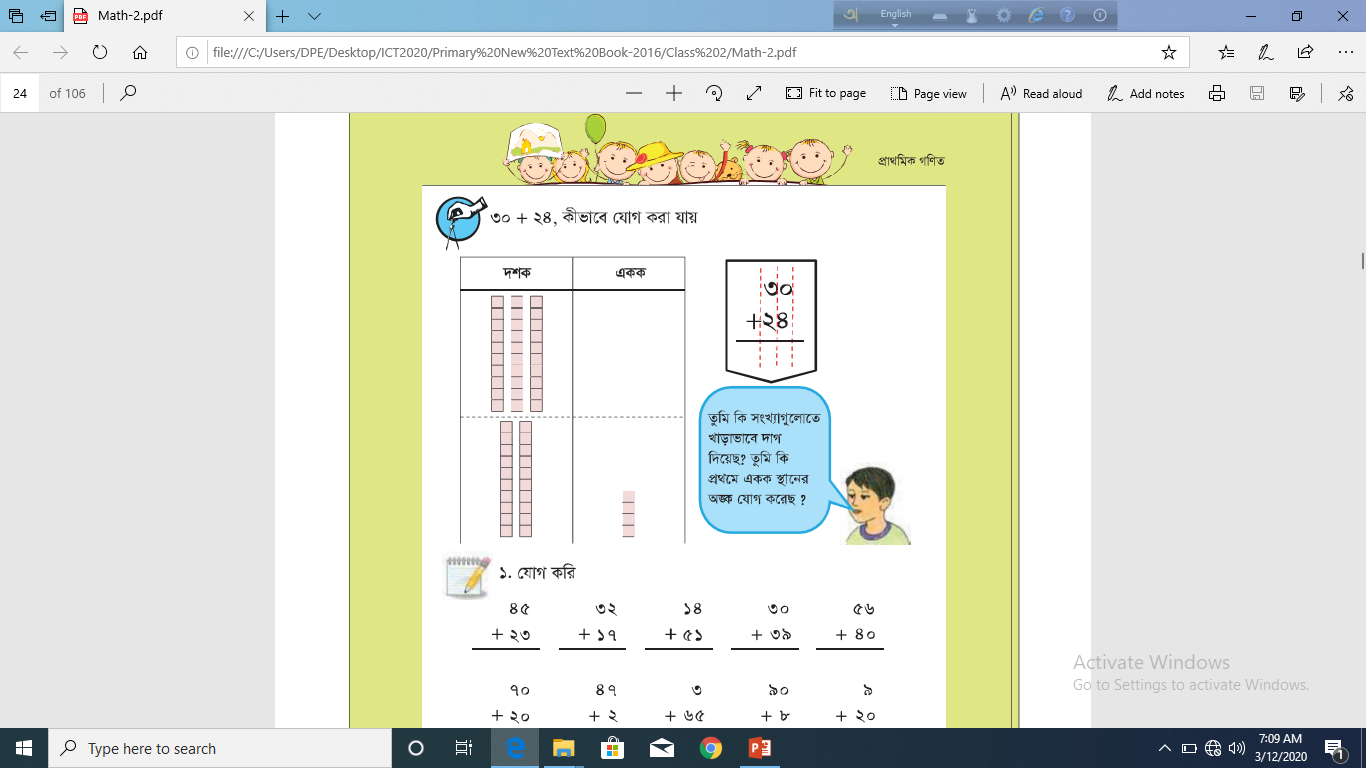 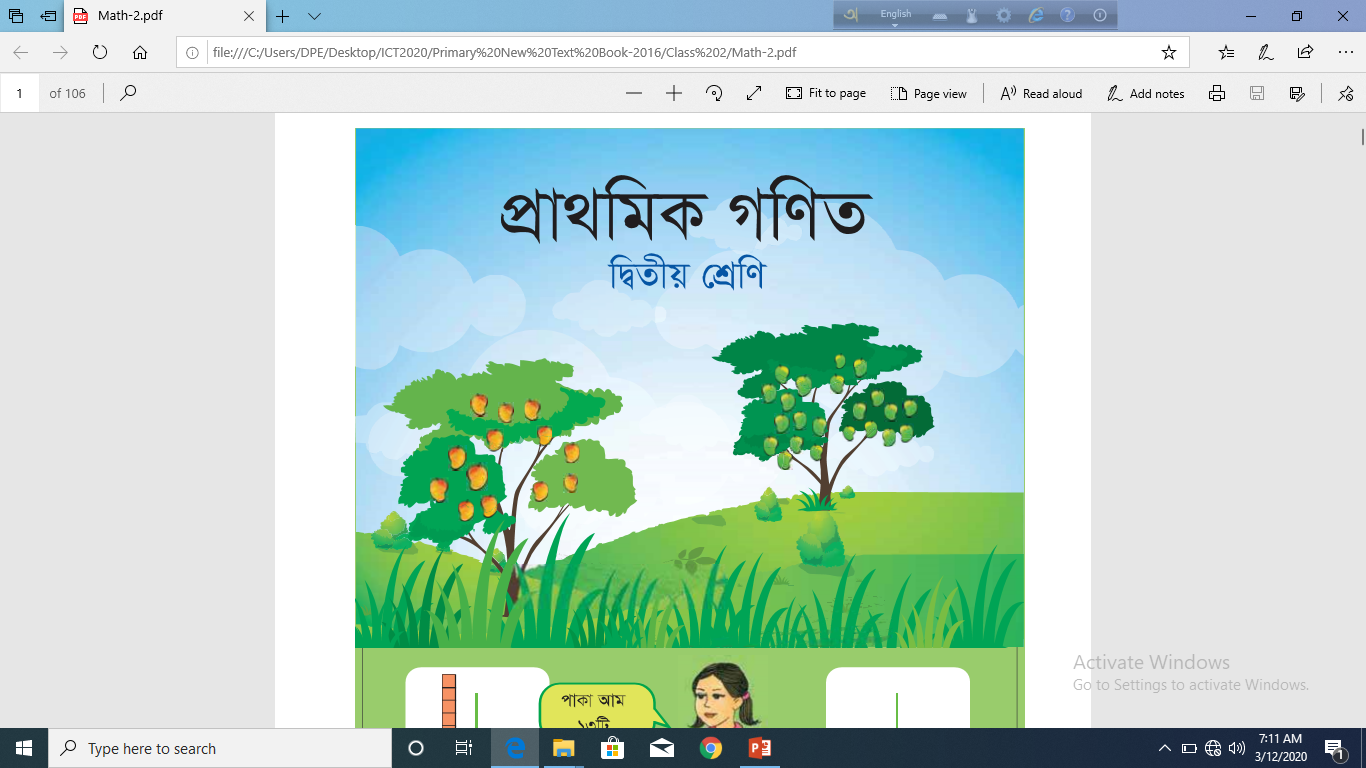 তোমরা ৩ টি দলে ভাগ হও।
৪৫      (২) ৩২    (৩) ১৪     (৪)৩০ 
   +২৩        +১৭       +৫১      +৩৯
মূল্যায়নঃ
লিখিত/মৌখিক ভাবে
(১)৭০      (২) ৪৭     (৩)   ৩        (৪) ৯০        (৫)     ৯              
  + ২০          +২        +৬৫           + ৮             +২০
ধন্যবাদ
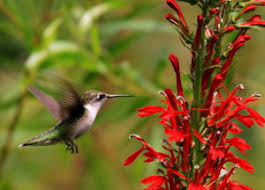